IYNT 2017PROBLEM 17
Qingdao No.2 High School
Qingdao No.2 High School
IYNT2017 PROBLEM 17Tornado machine
17. Tornado machine 
Build a machine to produce an indoor air tornado. Investigate the properties and stability of the tornado. Is the machine portative enough to be demonstrated at a Science Fight room of the 5th IYNT?
Reporter: Qinwanxian Liu
Qingdao No.2 High School
Qingdao No.2 High School
Qingdao No.2 High School
Qingdao No.2 High School
Experiment set-up 1
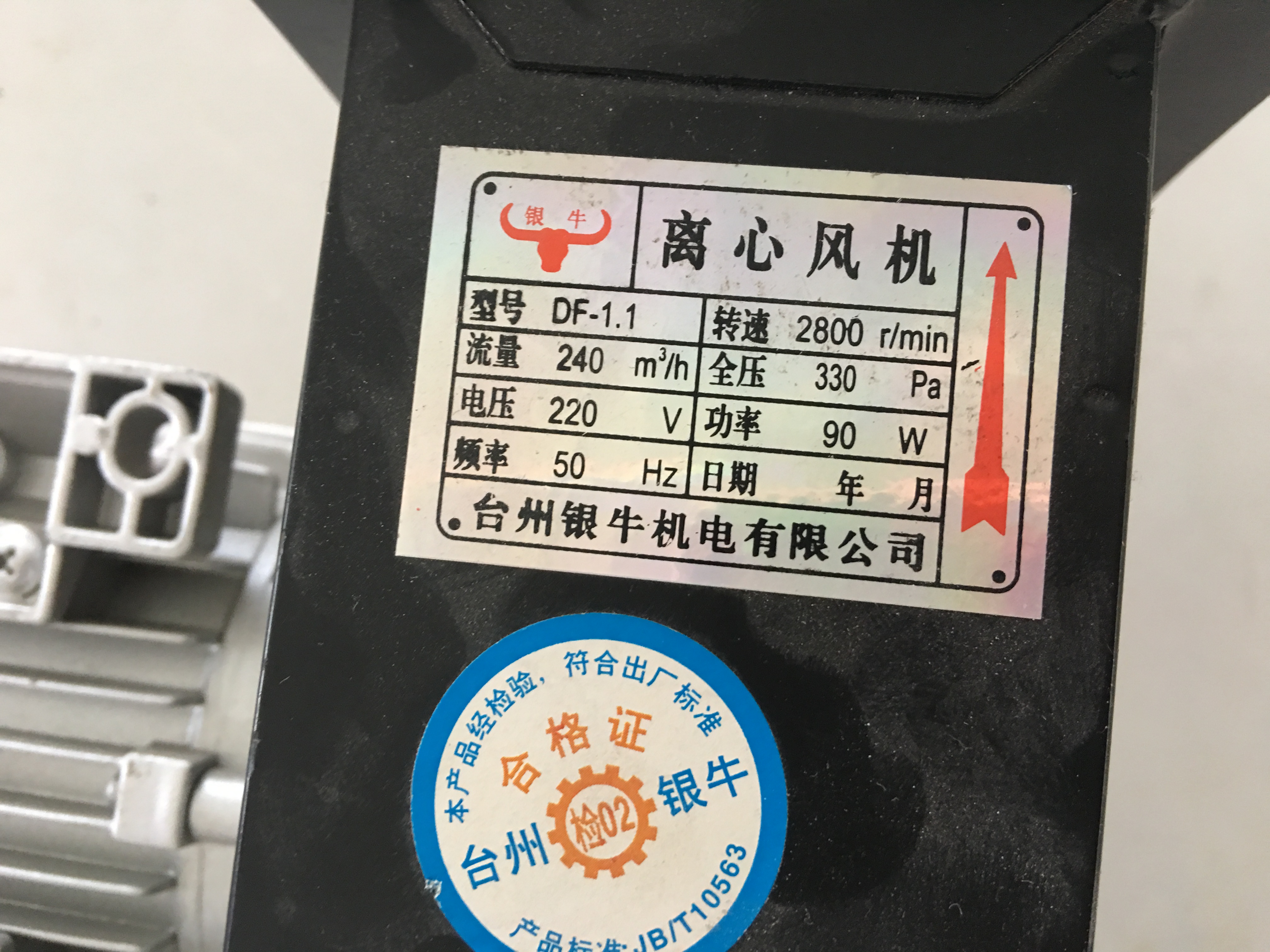 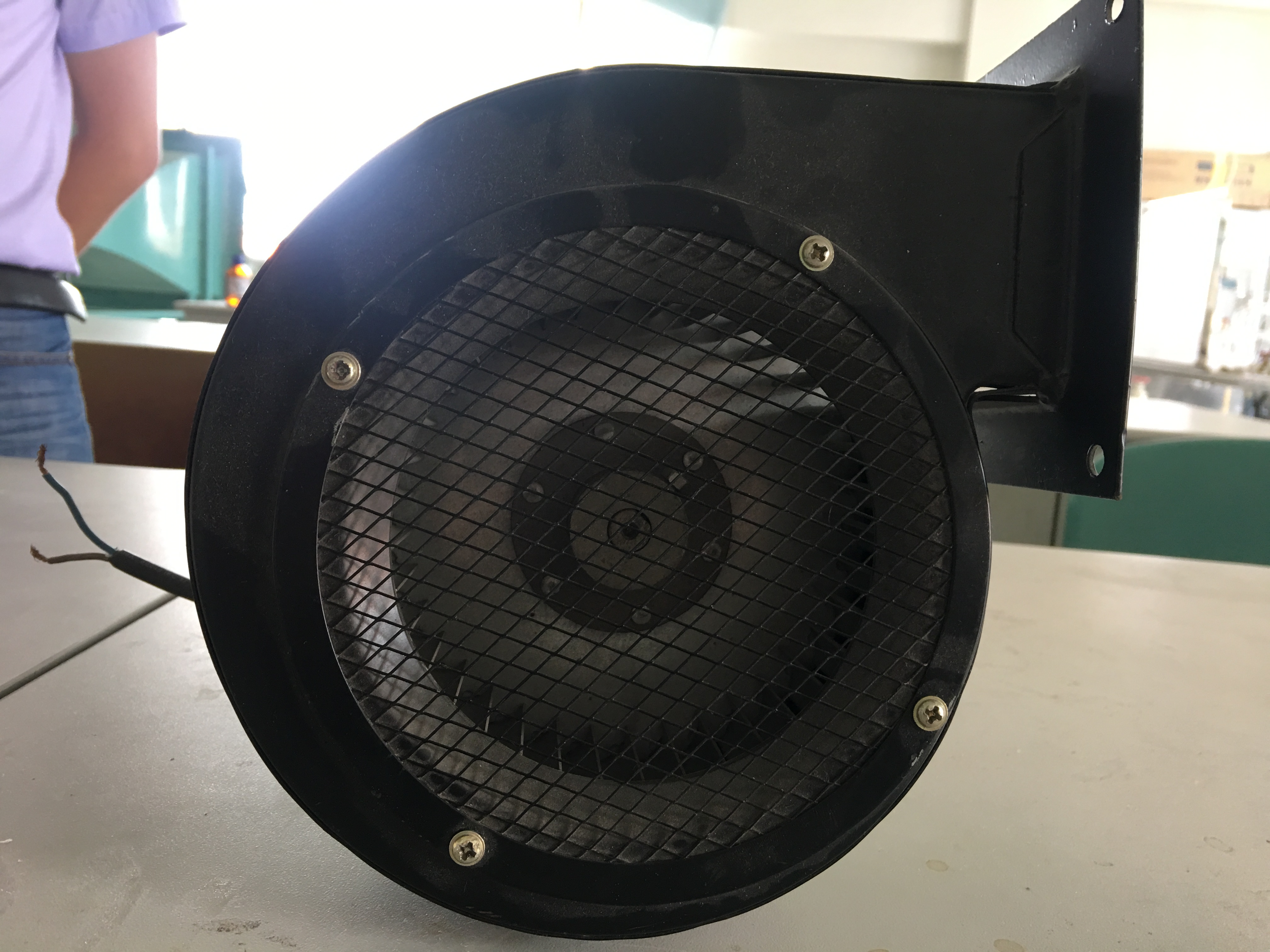 Centrifugal fan
Qingdao No.2 High School
Experiment set-up 1
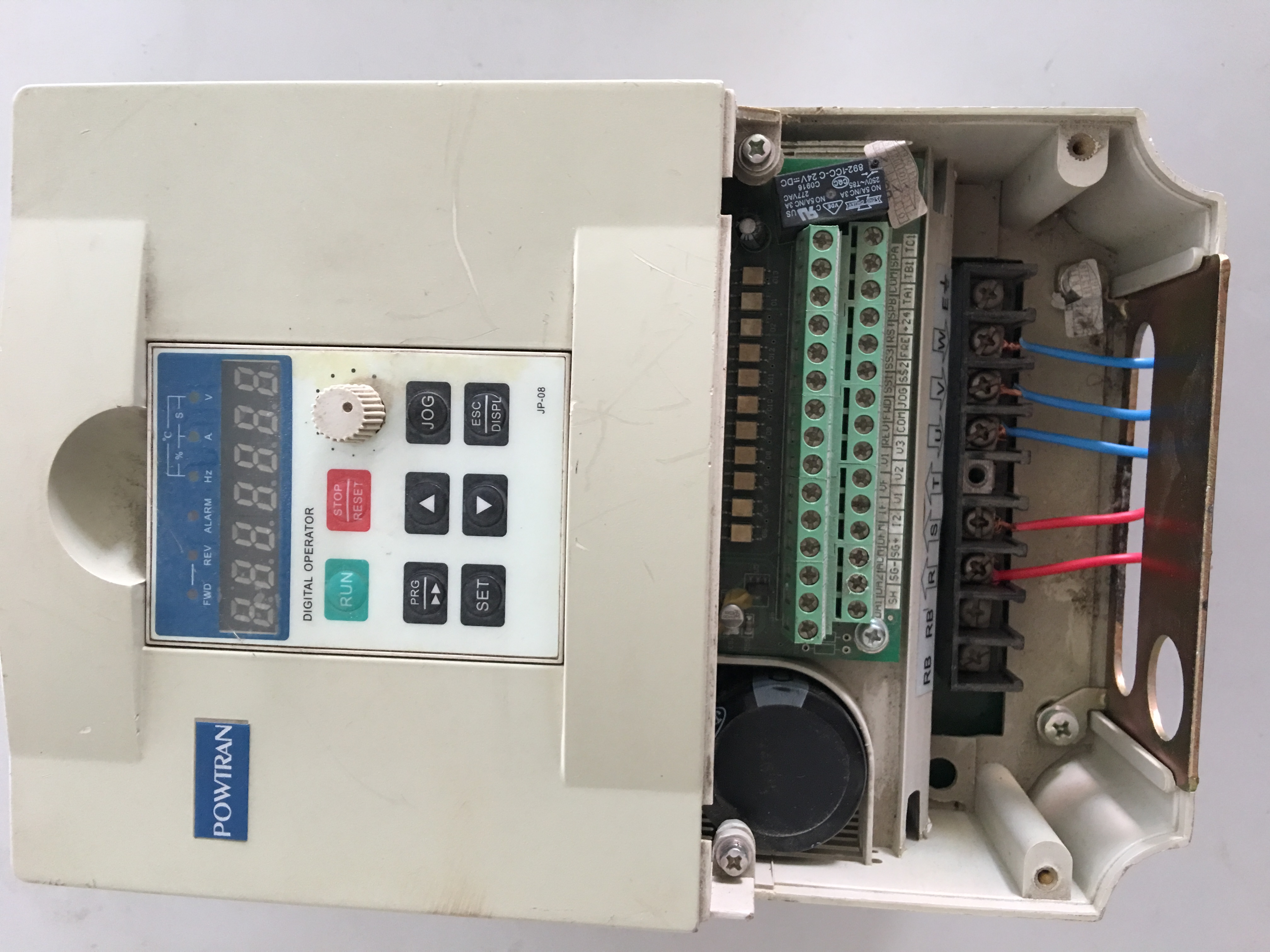 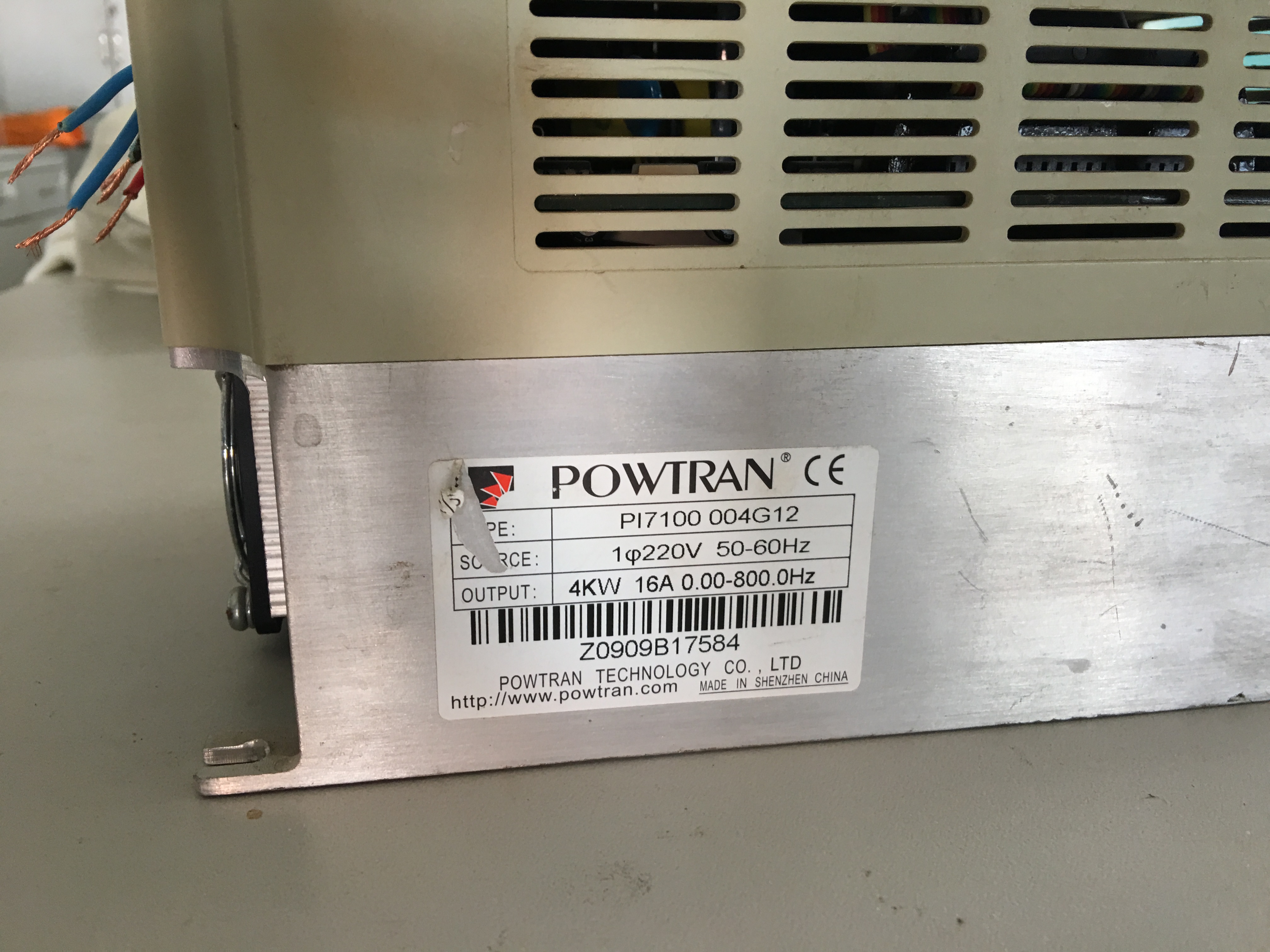 Variable-frequency Drive
Qingdao No.2 High School
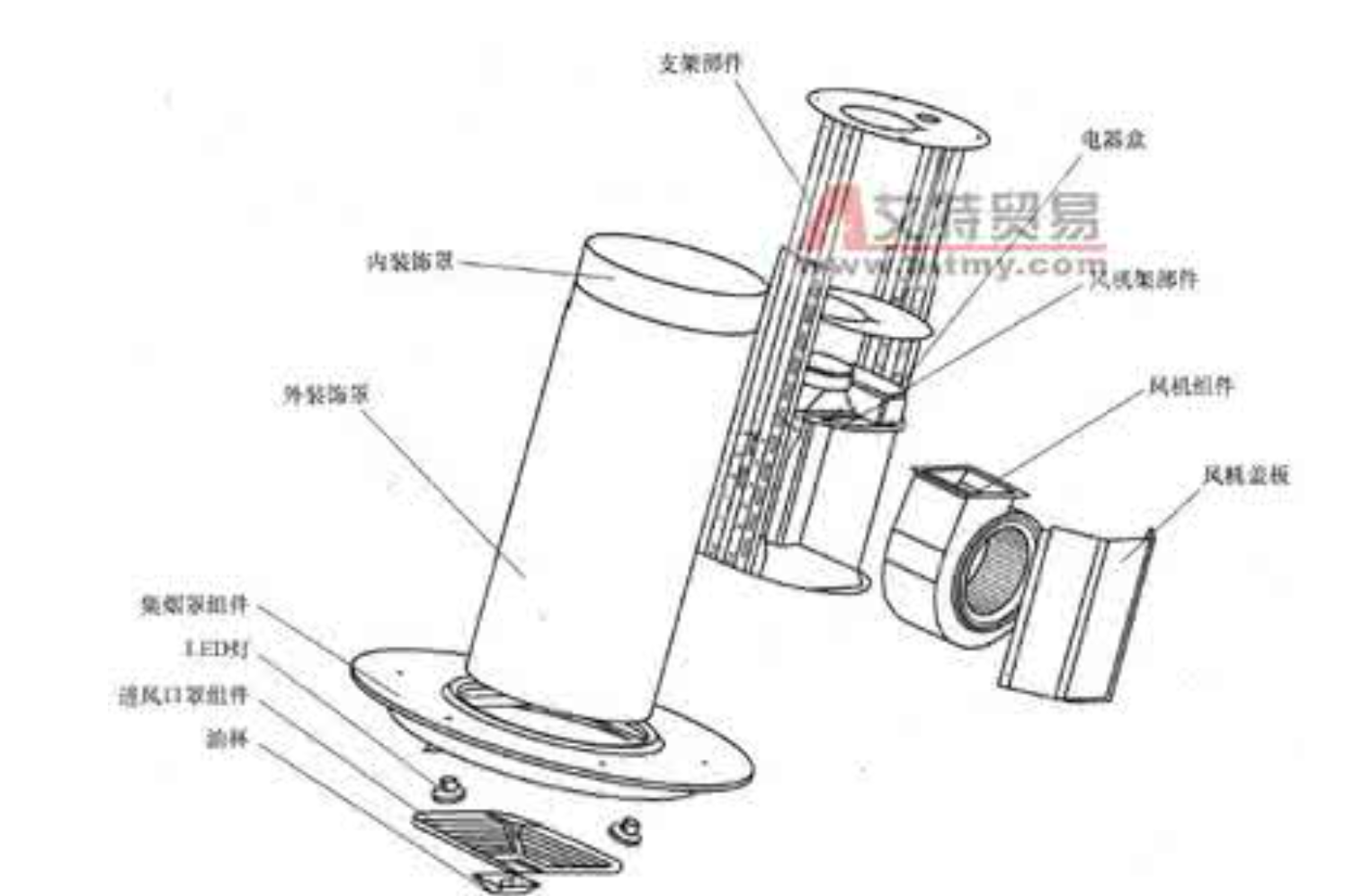 Similiar to te extractor hood.
Qingdao No.2 High School
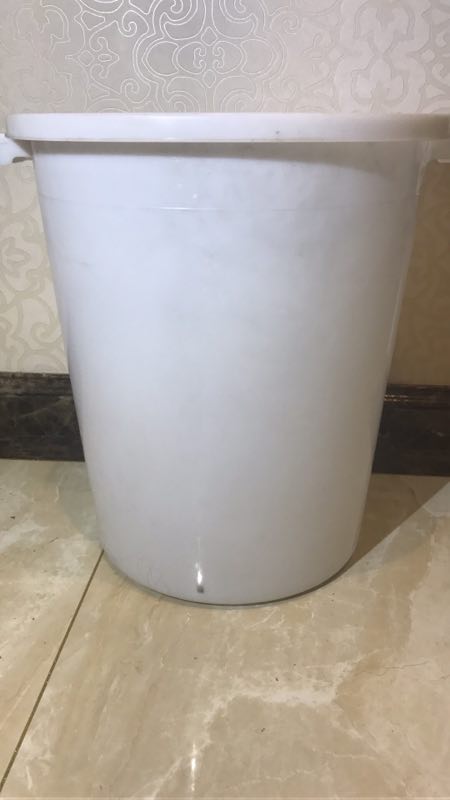 Cover
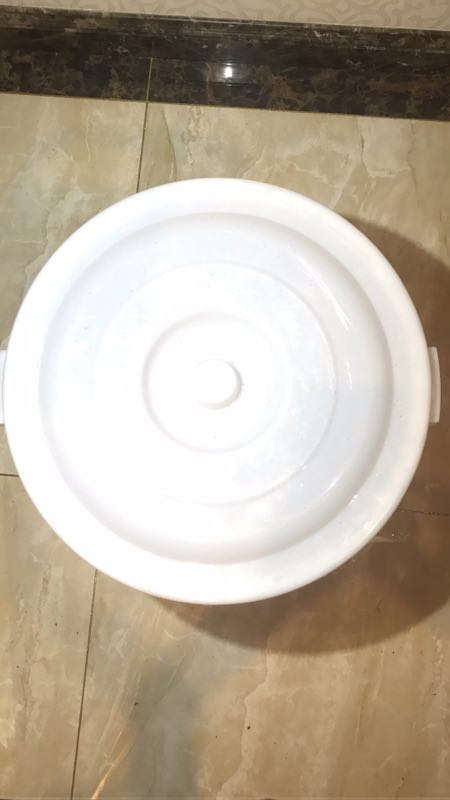 Bucket: 50 CM
Entrance of the wind
Qingdao No.2 High School
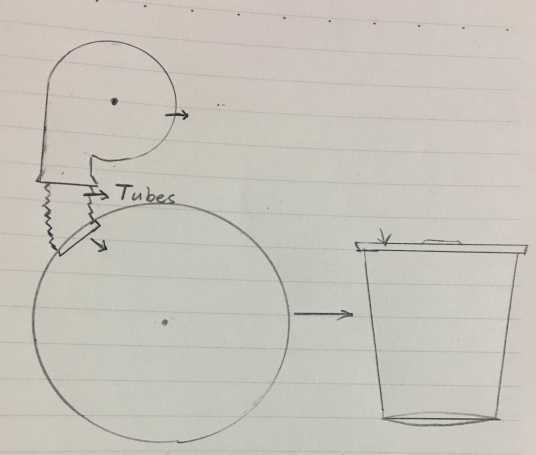 Centrifugal fan
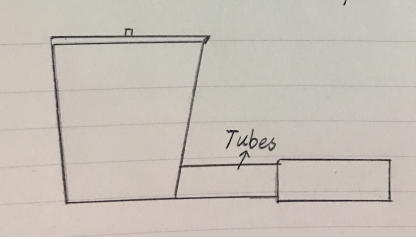 bucket
Cone bucket
cone bucket
Qingdao No.2 High School
Qingdao No.2 High School
Disadvantage
1.Stablity could not be guaranteed cause the shape of the entrance influence the shape of the tornado,which cause the instablity.
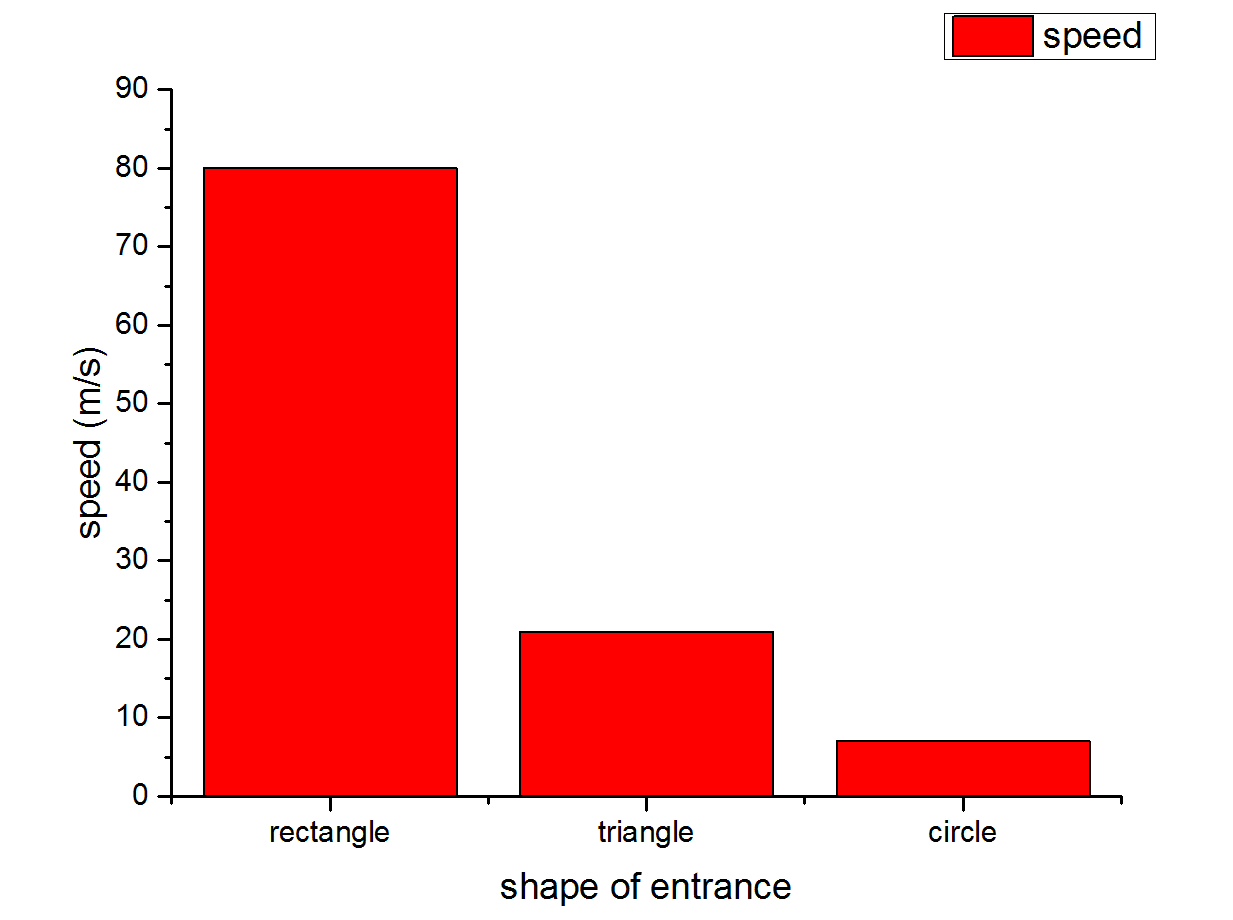 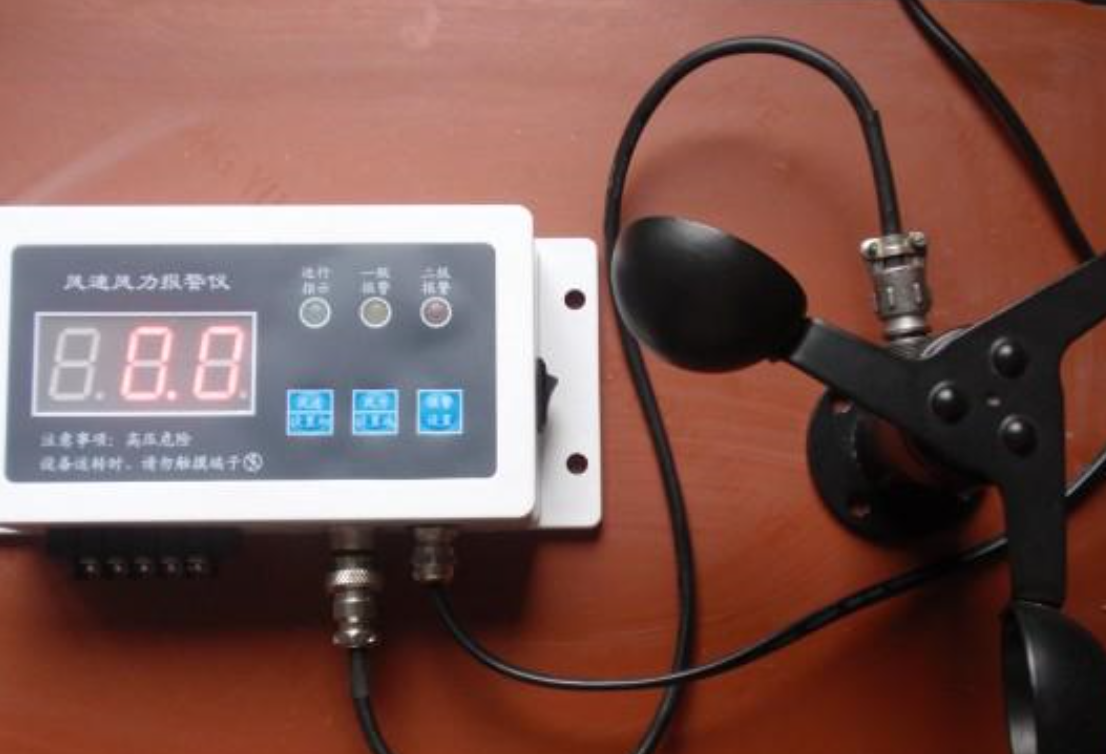 Qingdao No.2 High School
Experimental setup 2
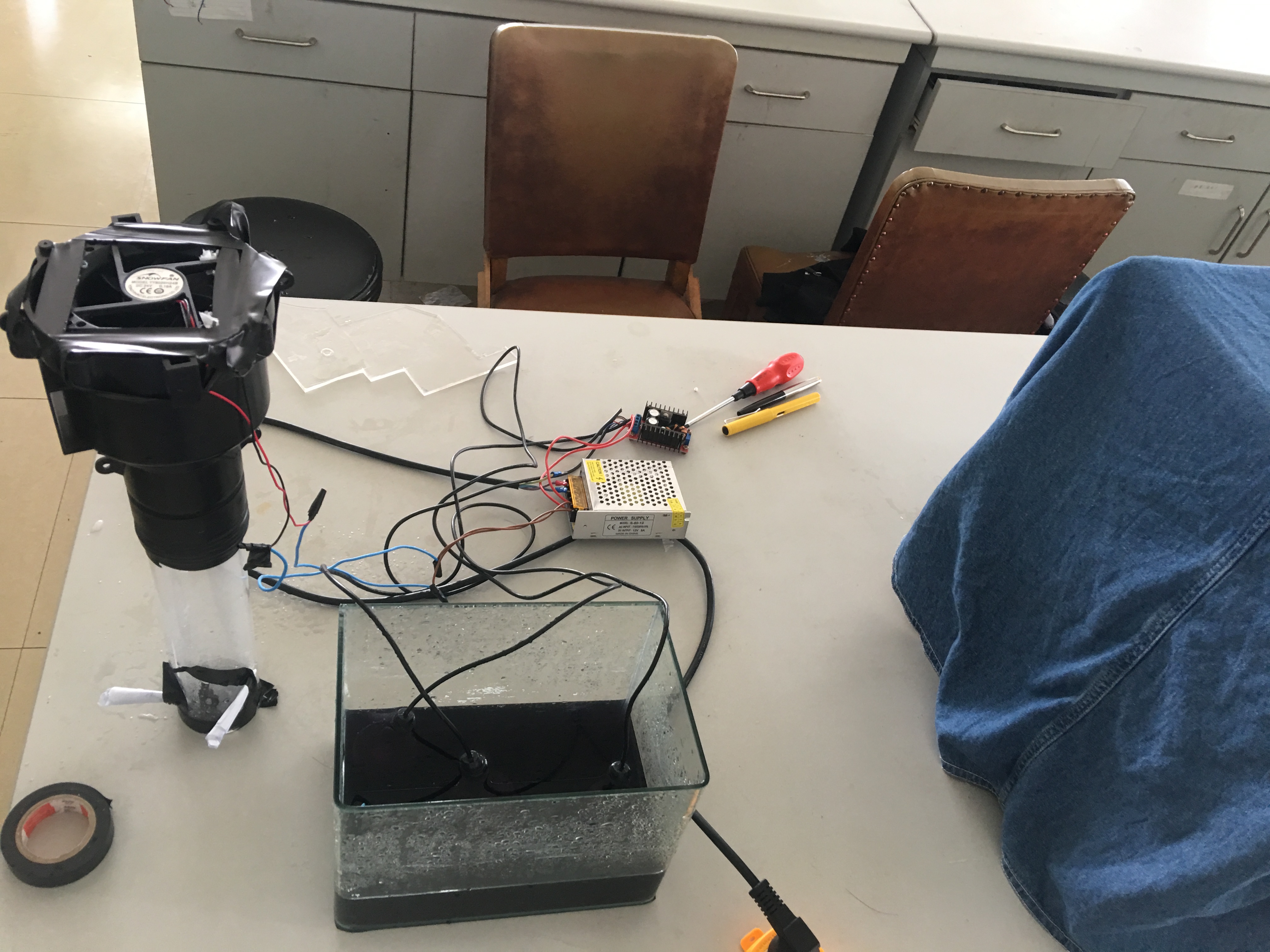 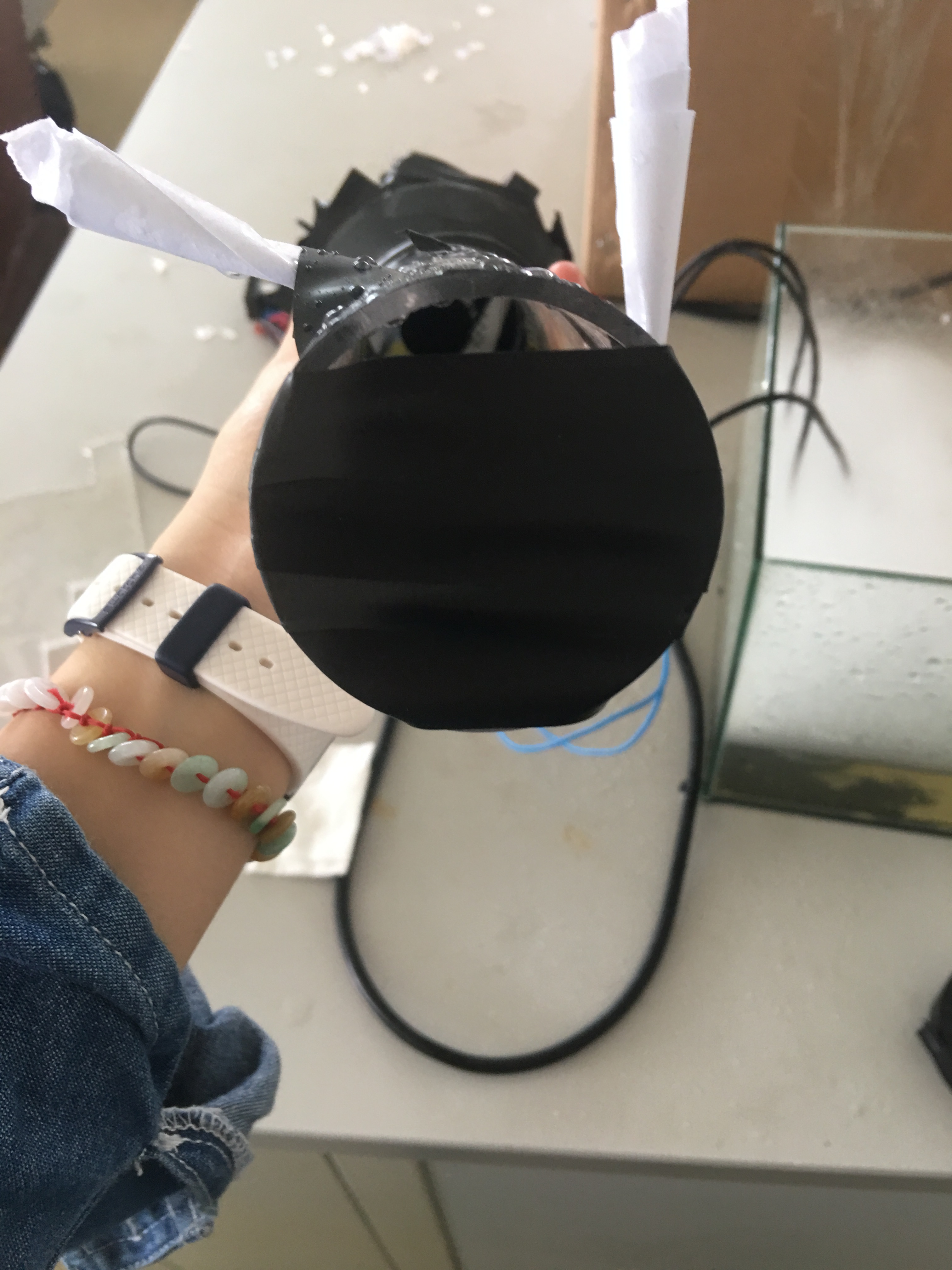 TUBES
Variable-frequency        Drive
Tornado machine
Background plate
Atomizer
Qingdao No.2 High School
Experiment setup 2
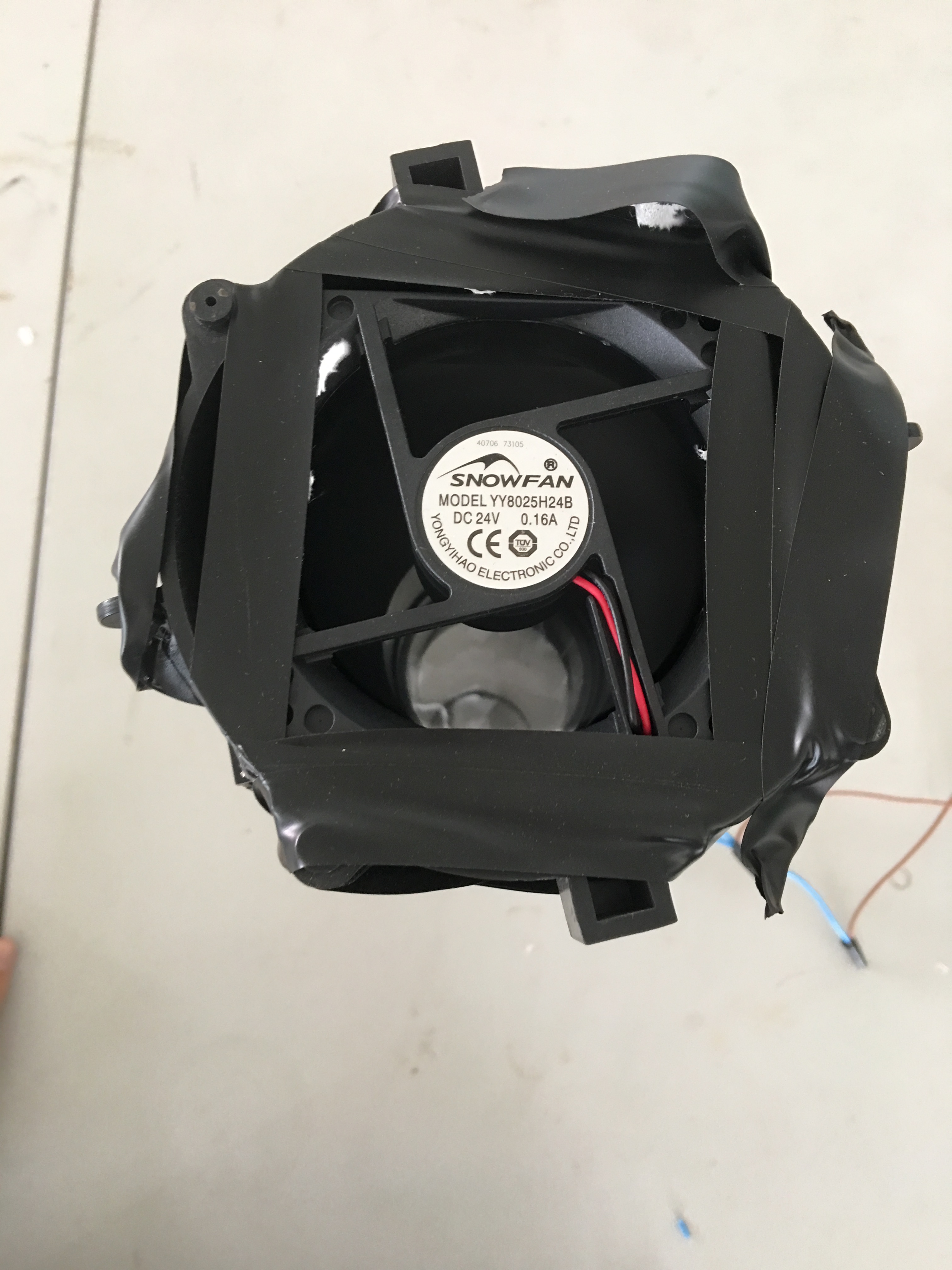 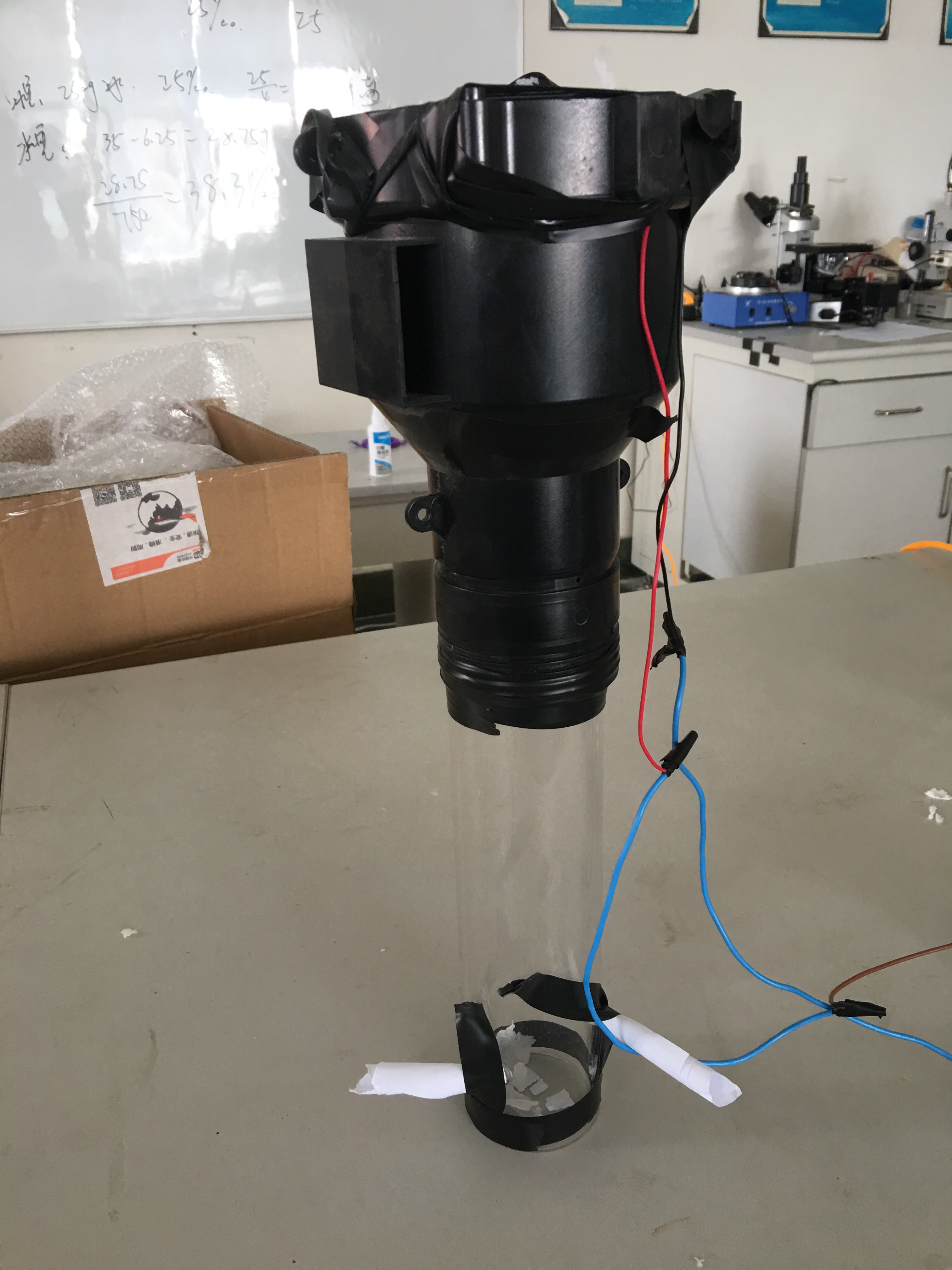 Get the indraft.
Tubes that used to change the direction of the wind instead of using a centrifugal fan.
axial flow fan
Qingdao No.2 High School
plan A-terrestrial tornado
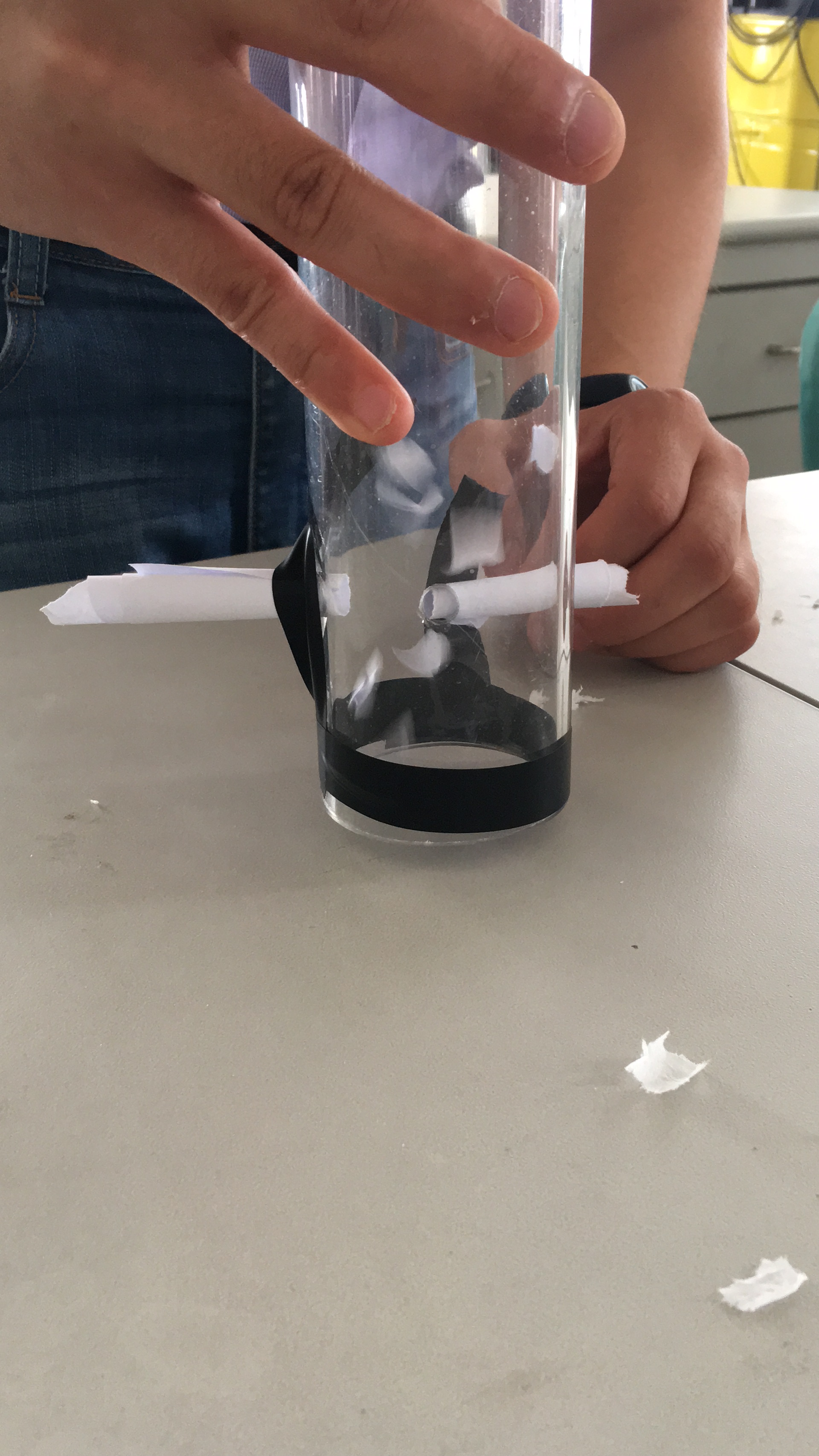 Sliced paper.(to simulate the dust )
Qingdao No.2 High School
plan B maritime tornado
Spray
 simulate the 
real atmosphere when a
tornado comes from the ocean.
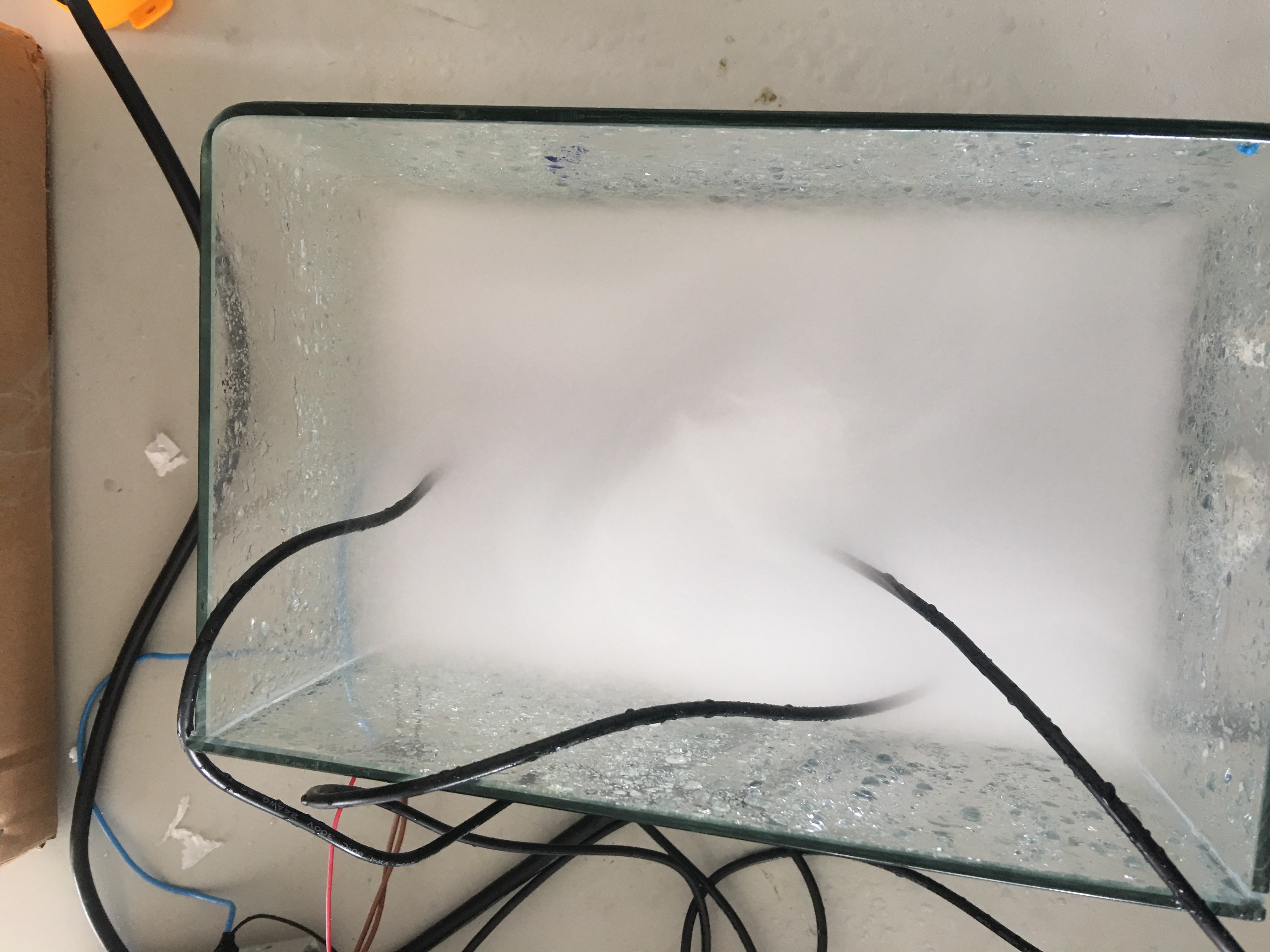 Qingdao No.2 High School
Qingdao No.2 High School
（1）The instability of the atmosphere produces a strong updraft, which is further enhanced due to the influence of the maximum cross flow in the jet stream.（2）Due to the interaction of wind with shear and shear in the vertical direction, the ascending air begins to rotate in the middle of the troposphere to form a mesoscale cyclone.
Qingdao No.2 High School
（3）With the development of mesoscale cyclones in the ground and stretch upward, and it becomes thinner and stronger. At the same time, a small area of increased support, that the nascent tornado formed in the cyclone, cyclone in the same process, the formation of a tornado core.（4）The rotation in the tornado core and that in the cyclone are different, and its strength is sufficient to tornado has been extended to the ground. When the development of the vortex to reach ground level, a sharp decline in surface pressure, surface wind speed increased rapidly, the formation of a tornado.
Qingdao No.2 High School
Theoritical analysis
Existing in the atmosphere.
Has great air speed and vertical speed.
A microscale system.
A superpositon of vortex and jet.
Could be easily formed in an extremely  unstable  circumstances.
Qingdao No.2 High School
①The jet is caused by strong convection by the horizontal convergence.
②The vortex is caused by inertial centrifugal force.
Qingdao No.2 High School
Force analysis-Inertial centrifugal force
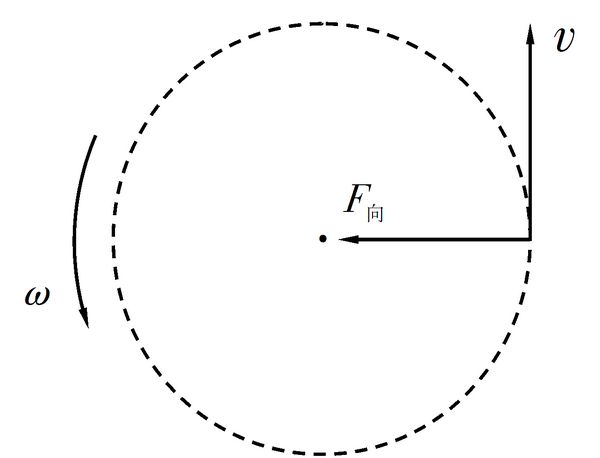 Inertial centrifugal force
which causes  the movitation of the vortex
Qingdao No.2 High School
Force analysis-Pressure gradientforce
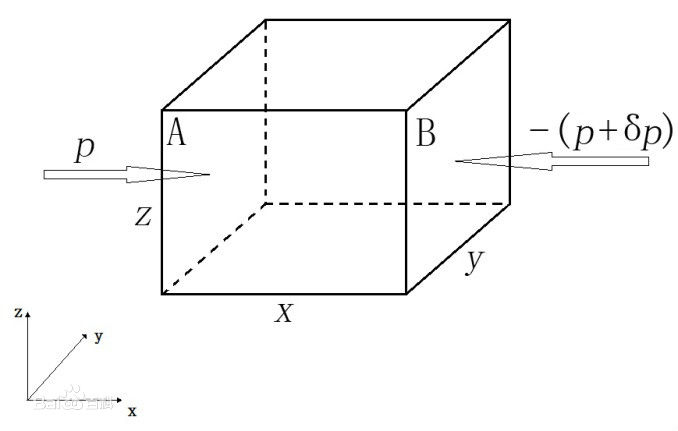 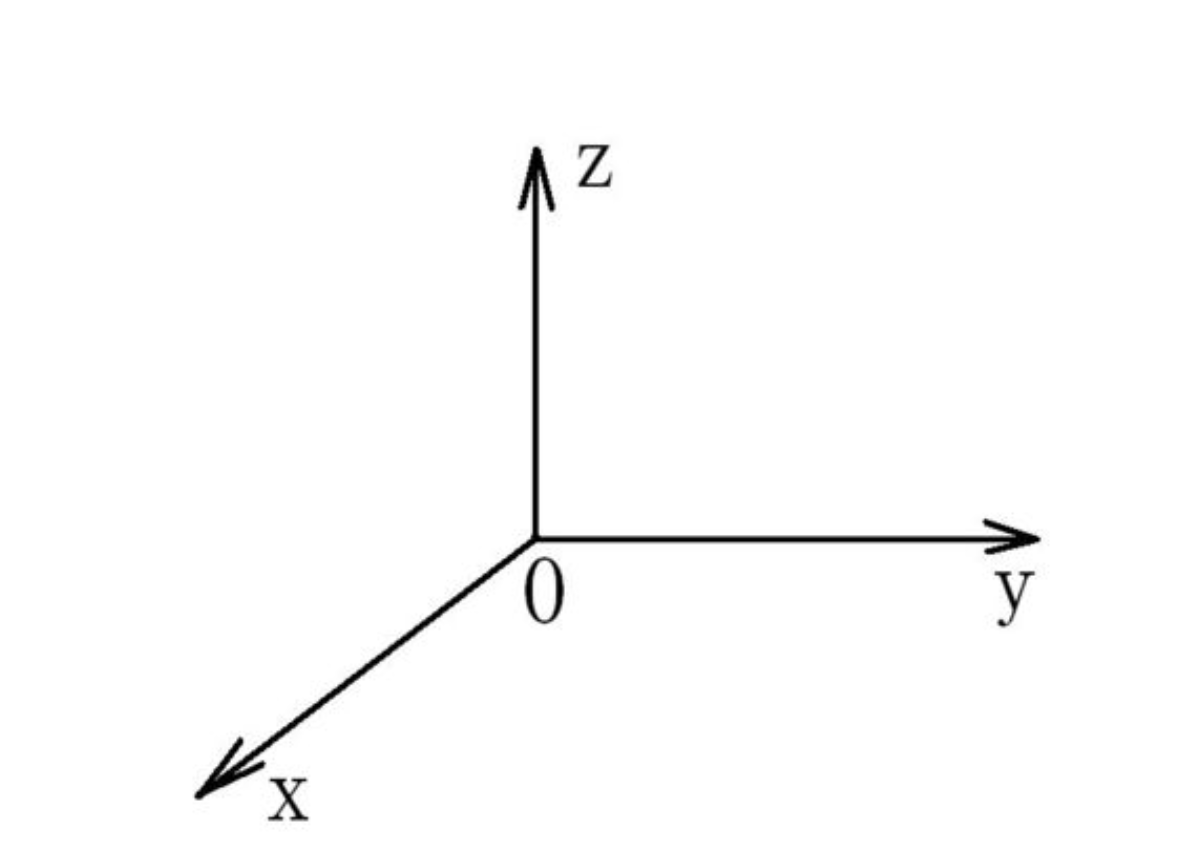 Qingdao No.2 High School
*
Hypothesis 1  Law of conservation of angular momentum
Angular momentum is the rotational analog of linear momentum. It is an important quantity in physics because it is a conserved quantity – the angular momentum of a system remains constant unless acted on by an external torque.
The definition of angular momentum for a point particle is a pseudovector r×p, the cross product of the particle's position vector r (relative to some origin) and its momentum vector
Qingdao No.2 High School
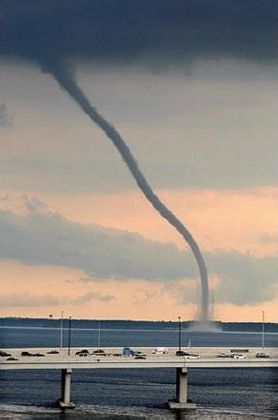 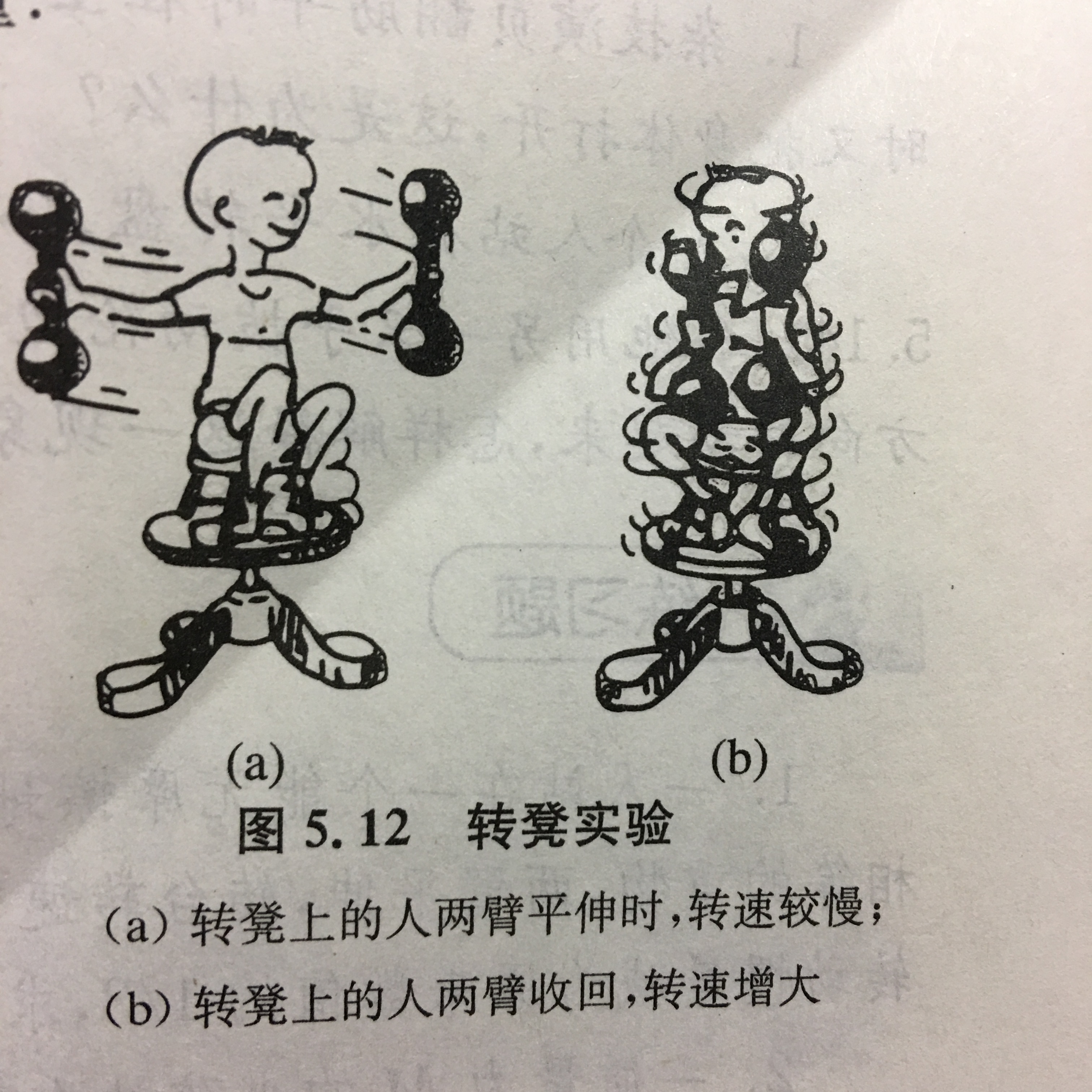 Qingdao No.2 High School
Basic  Simultaneous equations
→  radial direction
→ tangential direction
→ vertical direction
Basic density,temperature,pressure
Qingdao No.2 High School
Theoritical analysis -Funnel type(stability)
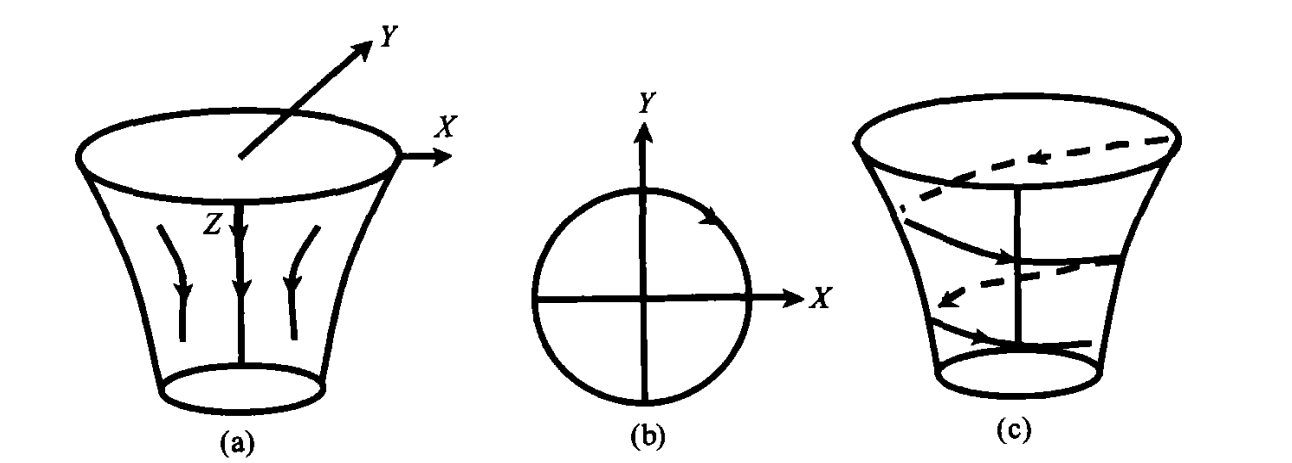 The top shape of  the 
tube.
Qingdao No.2 High School
data analysis
Qingdao No.2 High School
Draught head
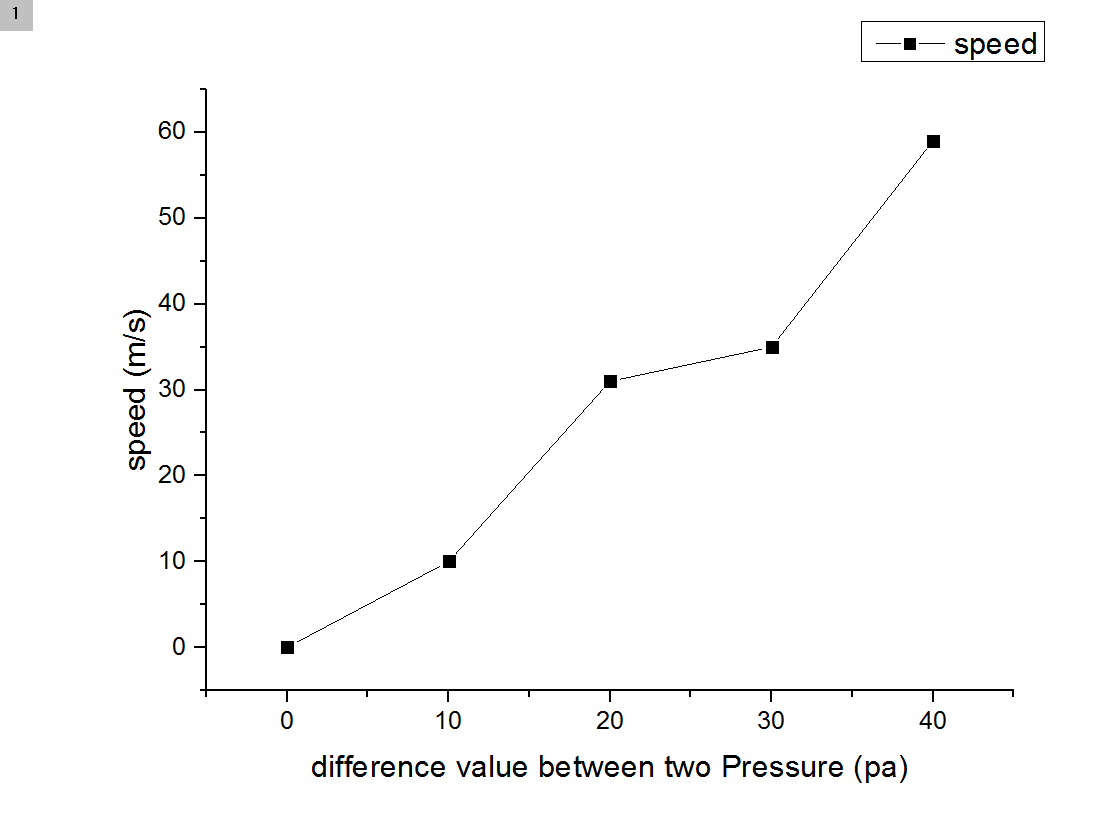 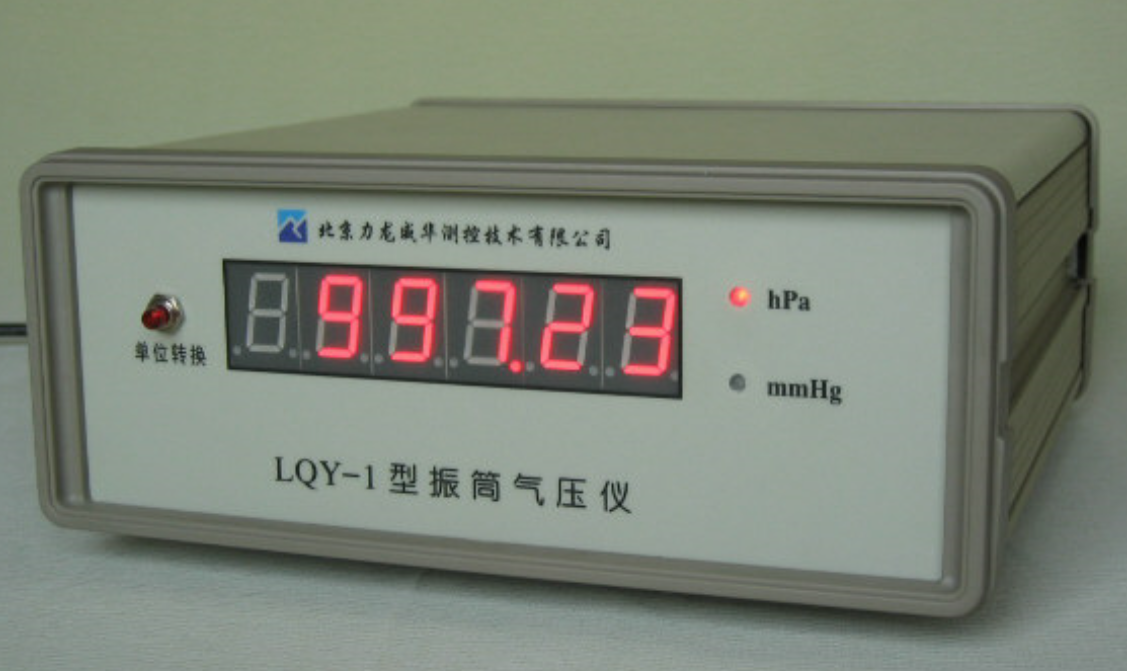 Qingdao No.2 High School
Qingdao No.2 High School
Uncertain analysis-shape of the entrance
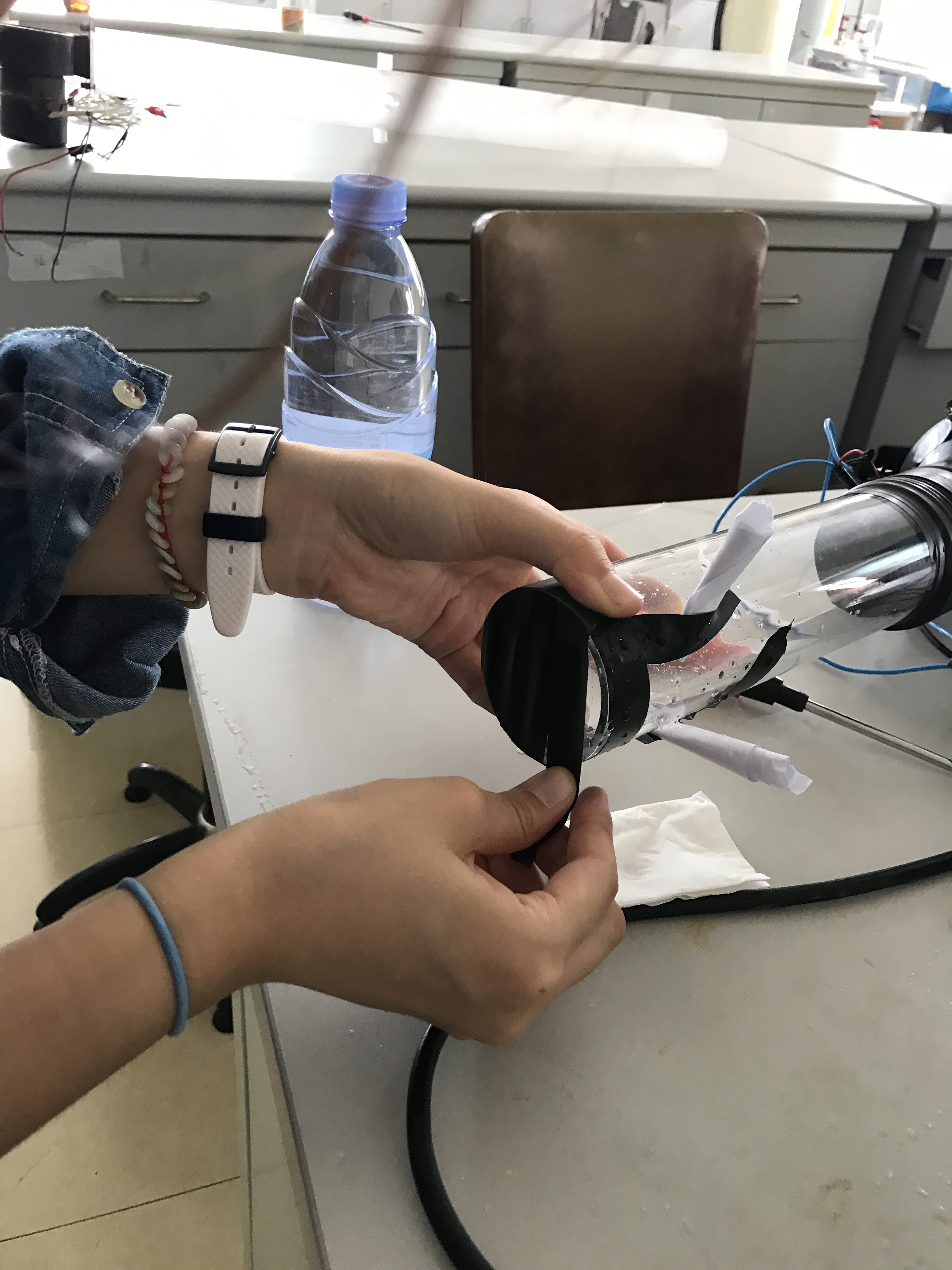 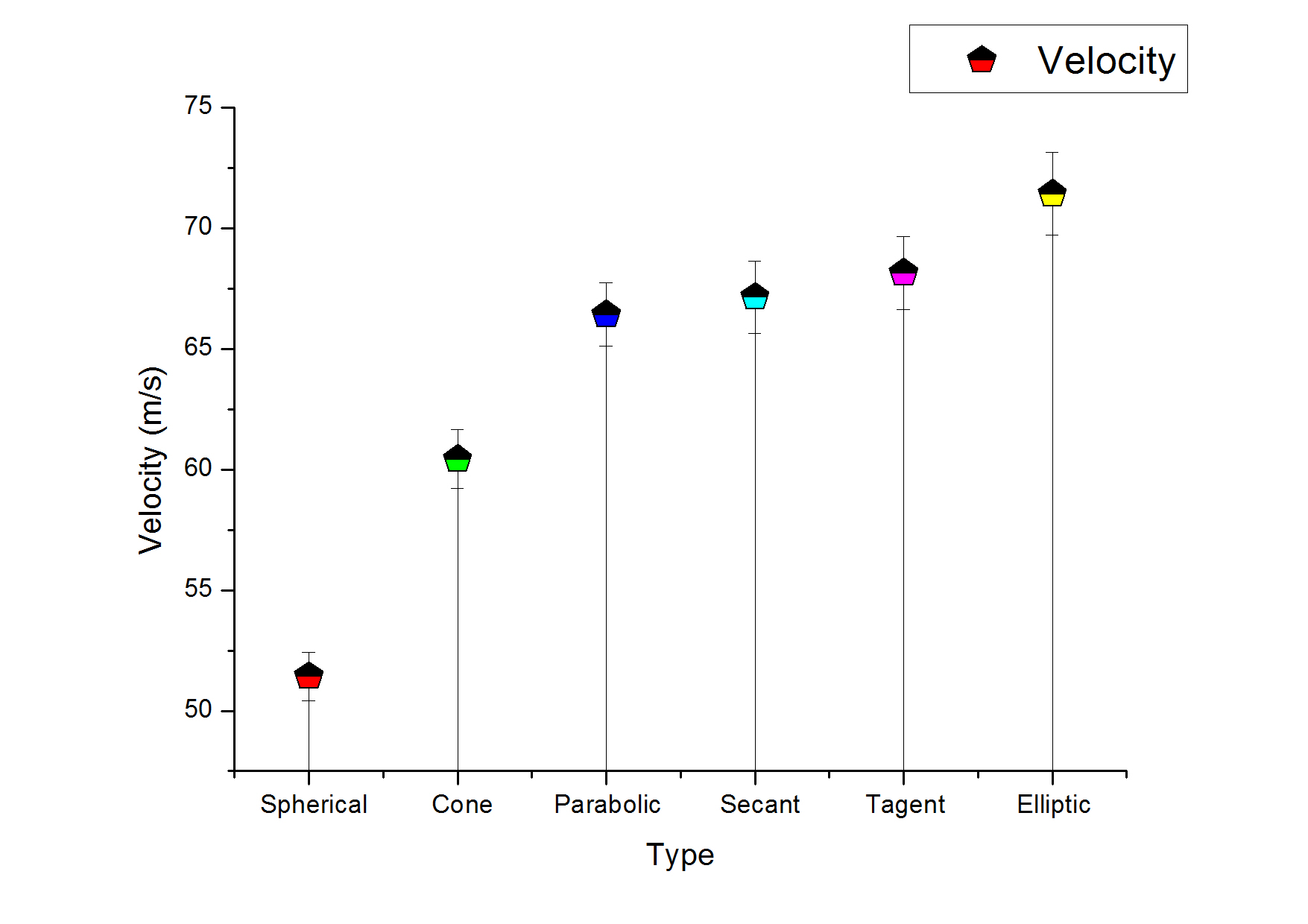 trangle rhombus rectangle1 rectangle 2rectangle 3
Qingdao No.2 High School
Qingdao No.2 High School
Conclusion 1
The stablity of the tornado depends on the Gradientforce.
Qingdao No.2 High School
Exactly portative
Exactly portative!
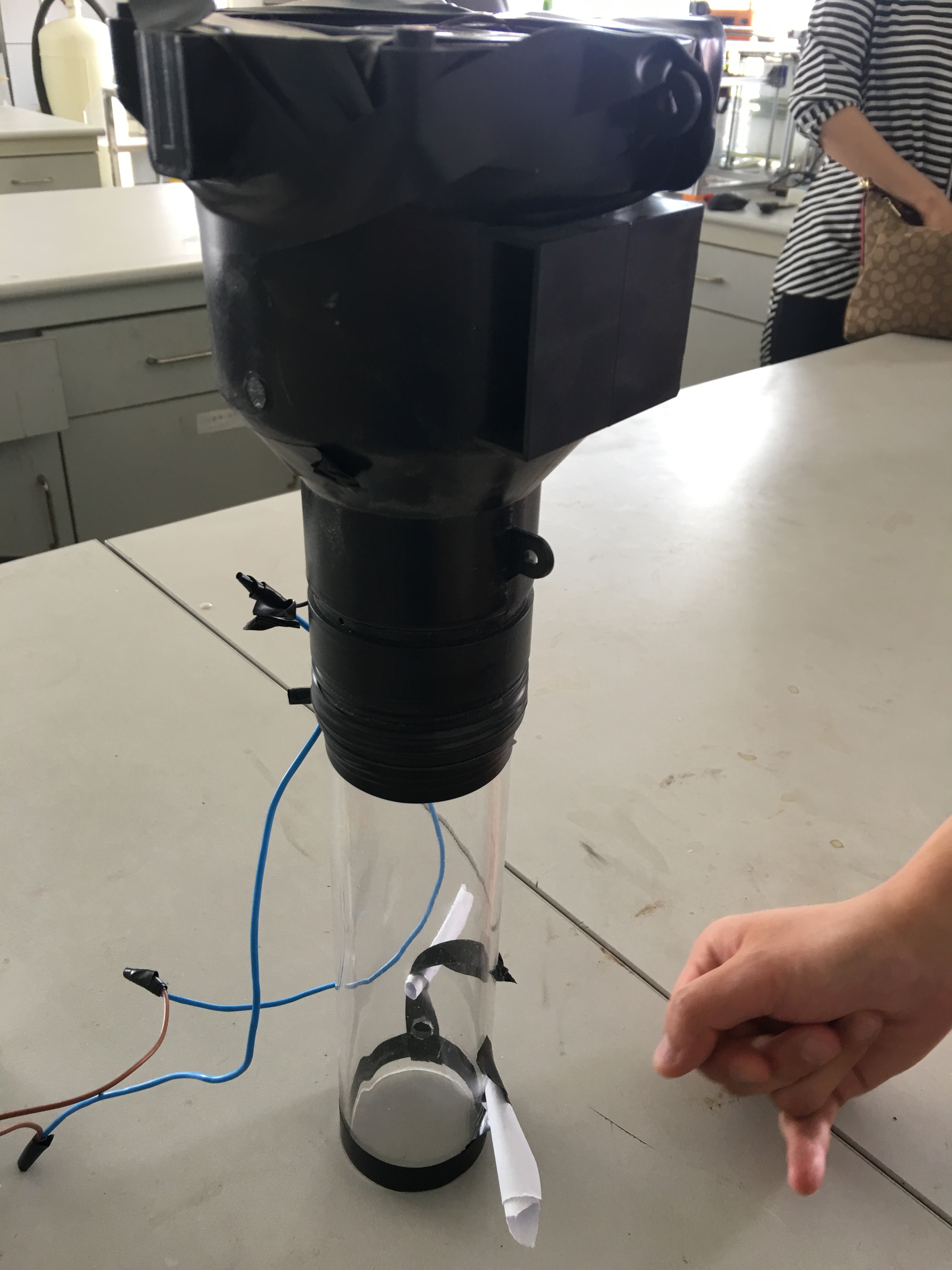 41.5 cm high 
diameter:15 cm
Qingdao No.2 High School
Thank you for listening!
Qingdao No.2 High School
Reference
1 Carl E. Mungan. “Internal ballistics of a pneumatic potato cannon.” Eur. J. Phys. 30, 453-457 (2009).
2 Mark Denny. “Internal Ballistics of Air ”, The Phys. Teacher. 49, 81-83 (2011).
3 Brett Taylor. “Recoil experiments using a compressed air cannon.” The Phys. Teacher 44, 582-584 (2006).
4 Koji Tsukamoto and Masanori Uchino. “The Blowgun Demonstration Experiment.” The Phys.Teacher 46, 334-336 (2008).
5 https://en.wikipedia.org/wiki/Venturi_effect
Qingdao No.2 High School